กรอบการบริหารค่าใช้จ่ายทันตกรรมส่งเสริมป้องกันและทันตกรรมประดิษฐ์ ปี 2556
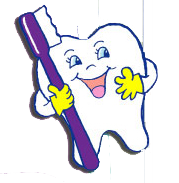 กองทุนทันตกรรม
23 พฤศจิกายน 2555 (พระนครศรีอยุธยา)
1. เพิ่มความร่วมมือ ในการพัฒนาระบบและการจัดบริการทันตกรรมระหว่างหน่วยงานหลักที่เกี่ยวข้องโดยให้ความสำคัญกับบทบาทของมหาวิทยาลัยและภาคเอกชนเพิ่มมากขึ้น
 2. มีแผนยุทธศาสตร์ ด้านทันตสาธารณสุขระดับประเทศแผนพัฒนาระบบและการจัดบริการทันตกรรม (Service Plan) ระดับจังหวัดและแผนให้บริการทันตสาธารณสุขที่จำเป็น ของแต่ละ คปสอ.ใหม่โดยทุกภาคส่วนที่เกี่ยวข้องมีส่วนร่วมเป็นเจ้าของ
 3. ทุกจังหวัดมีการดำเนินการตามแผนพัฒนาระบบและการบริการทันต กรรม (Service Plan) และมีระบบข้อมูลที่สนับสนุนการบริหารระบบ
4.  การสนับสนุนการผลิต พัฒนาศักยภาพและการกระจายทันตบุคลากร  สู่หน่วยบริการระดับปฐมภูมิโดยเฉพาะ รพ.สต.อย่างจริงจัง
 5.  การดำเนินงานทันตสาธารณสุขผสมผสานกับงานอนามัยอื่นๆ ในศูนย์เด็กเล็ก โรงเรียนอนุบาล และโรงเรียนประถมศึกษา อย่างเข้มข้น และนักเรียนได้รับบริการทันต กรรม Comprehensive care อย่างทั่วถึง
กรอบแนวคิดการบริหารกองทุนทันตกรรม
วัตถุประสงค์
1.เพื่อควบคุมสภาวะสุขภาพช่องปากในกลุ่มเด็กปฐมวัยและเด็กประถมศึกษาโดยบูรณาการงานสร้างเสริมสุขภาพช่องปากป้องกันโรค และรักษาทางทันตกรรม
    2.เพื่อเพิ่มประสิทธิภาพการดูแลสุขภาพช่องปากในกลุ่มหญิง       ตั้งครรภ์
    3.เพื่อให้ผู้สูงอายุเข้าถึงบริการทันตกรรมประดิษฐ์ (ฟันเทียม)ได้อย่างทั่วถึง อันจะส่งเสริมคุณภาพชีวิตของผู้สูงอายุให้ดีขึ้น
ตัวชี้วัด
เด็กชั้น ป.1ในพื้นที่ได้รับการตรวจสุขภาพช่องปากร้อยละ..70
 เด็กชั้น ป.1ได้รับการบริการทันตกรรมผสมผสาน(comprehensive care) ตามแผนการรักษา      ร้อยละ..20.
 จำนวนผู้สูงอายุที่ได้รับการใส่ฟันเทียม  
    45,000 ราย
แนวทางการบริหาร
การบริหารจัดการ
      1.1 ระดับเขต มีคณะทำงานทันตสาธารณสุขระดับเขตเป็นกลไกลในการบริหารจัดการ
      1.2 ระดับจังหวัด มีคณะทำงานทันตสาธารณสุขระดับจังหวัด เป็นกลไกลในการบริหารจัดการ และปรับเกลี่ยงบประมาณ
      1.3 ระดับ CUP บริหารโดยการมีส่วนร่วมของ คปสอ. แบบใหม่
2)   ส่งเสริม Public-Private Mix  เพื่อให้ประชาชนสามารถเข้าถึงบริการ     ทันตกรรมประดิษฐ์และทันตกรรมส่งเสริมป้องกันในเด็กนักเรียนได้อย่างครอบคลุม
3)   เพิ่มประสิทธิภาพในการบริหารจัดการโดยบูรณาการงบสนับสนุนและส่งเสริมการจัดบริการทันตกรรมส่งเสริมป้องกันร่วมกับกองทุนย่อยอื่นที่จะลงสู่พื้นที่
แผนผังการจัดสรรค่าบริการ P&P ปี 2556
P&P Capitation
( 232.36 บาท x ปชก. ทุกสิทธิ 65.404 ล้านคน)
คำนวณจาก  
313.70 บาท/ปชก.UC 48.445 ล้านคน
(1) 
NPP & Central procurement  (25.72 บ./คน)
(4) 
สนับสนุนและส่งเสริม
(7.68 บ./คน)
(3) 
PPA
(57.40 บ./คน)
(2) 
PPE
(124.96 บ./คน)
(5) 
ทันตกรรมส่งเสริม
(16.60 บ./คน)
กองทุนฯท้องถิ่น
(40.00 บ./คน)
หักเงินเดือน
Quality Performance
(25.00 บ./คน)
Capitation+
Workload
(99.96 บ./คน)
จังหวัด/เขต +ส่วนที่เหลือจากการจัดสรรกองทุนฯท้องถิ่น
(17.40 บ./คน)
CUP/สถานพยาบาล
กรณี สปสช.เขต 13 (กรุงเทพมหานคร) ให้สามารถบูรณการการบริหารงบ PPE และ PPA เพื่อให้เกิดผลผลิต ผลลัพธ์ตามที่กำหนด  เนื่องจากไม่มีสาขาจังหวัดและบริบทพื้นที่แตกต่าง
แผนผังการจัดสรรค่าใช้จ่ายทันตกรรมส่งเสริมป้องกัน 2556
ปชก. ทุกสิทธิ 65.404 ล้านคน
บริการทันตกรรมส่งเสริมป้องกัน
16.60 บ./ปชก.ทุกสิทธิ
งบบริการทันตสุขภาพ
≥95%
15.80 บ/ปชก.ทุกสิทธิ
งบสนับสนุนและส่งเสริม
การจัดบริการ <5%
0.80 บ/ปชก.ทุกสิทธิ
บริการสร้างเสริมสุขภาพช่องปากระดับจังหวัด 11%
1.72 บ/ปชก.ทุกสิทธิ
บริการสร้างเสริมสุขภาพช่องปากระดับ CUP 89% 
14.08 บ./ปชก.ทุกสิทธิ
การบริการทันตกรรมประดิษฐ์(ฟันเทียม)
สปสช.บริหารรวมกับรายการอุปกรณ์และอวัยวะเทียมในการบำบัดโรค(Instruments) 
ใช้หลักเกณฑ์การจ่ายเช่นเดียวกัน 
บริหารโดยส่งเสริมการมีส่วนร่วมทั้งภาครัฐและภาคเอกชน เพื่อให้ประชาชนเข้าถึงบริการทันตกรรมประดิษฐ์ได้อย่างทั่วถึง
แนวทางบริหารค่าใช้จ่ายทันตกรรมส่งเสริมป้องกัน
บริการสร้างเสริมสุขภาพช่องปากจัดบริการระดับจังหวัด 1.72 บ/ปชก.ทุกสิทธิ
บริการสร้างเสริมสุขภาพช่องปากจัดบริการระดับจังหวัด
สปสช.โดยกองทุนทันตกรรมแจ้งจัดสรรวงเงินตามรายหัวประชากรทุกสิทธิ(ระดับจังหวัด) แก่ สปสช สาขาจังหวัด ผ่าน สปสช.เขต 
(ประมาณ ตุลาคม 2555)
สปสช สาขาจังหวัดจัดทำแผนงาน/โครงการ โดยคณะกรรมการพัฒนาระบบบริการสุขภาพช่องปากระดับจังหวัดทั้งนี้ควรคำนึงถึงการมีส่วนร่วมของหน่วยบริการ และองค์กรอื่น 
(ประมาณพฤศจิกายน-ธันวาคม 2555)
ปรับแผน
สปสช. สาขาจังหวัดส่งแผนงาน/โครงการให้คณะทำงานทันตสาธารณสุขระดับ สปสช.เขต พิจารณา
(ประมาณ ธันวาคม 2555)
สปสช.เขต แจ้งแผนงาน /โครงการ และยืนยันวงเงินที่จะจัดสรรของแต่ละจังหวัดให้ สปสช. โดยกองทุนทันตกรรมเพื่อโอนงบประมาณ
(ประมาณ ธันวาคม 2555)
สปสช. โดยกองทุนทันตกรรม โอนงบประมาณ ตรงไปที่ สปสช.สาขาจังหวัด 
 (ประมาณ มกราคม 2556)
แนวทางการบริหารงบ
แนวทางบริหารค่าใช้จ่ายทันตกรรมส่งเสริมป้องกัน
2. ค่าบริการสร้างเสริมสุขภาพช่องปาก ทันตกรรมป้องกันระดับหน่วยบริการประจำ(บริการระดับ CUP บริหารโดย คปสอ.)  14.08 บ/ปชก.ทุกสิทธิ
บริการสร้างเสริมสุขภาพช่องปากทันตกรรมป้องกันและผสมผสานงานอนามัยโรงเรียนอื่นๆ
(บริการระดับ CUP บริหารโดย คปสอ.)
สปสช.โดยกองทุนทันตกรรมแจ้งจัดสรรวงเงินตามรายหัวประชากรทุกสิทธิ 
(ระดับจังหวัด) แก่ สปสช สาขาจังหวัด ผ่าน สปสช.เขต ( ประมาณ ตุลาคม 2555)
แนวทางการบริหารงบ
สปสช.สาขาจังหวัดโดยคณะกรรมการพัฒนาระบบบริการสุขภาพช่องปากระดับจังหวัดกำหนดเป้าหมายและวงเงินค่าใช้จ่าย.ให้ CUPเพื่อจัดทำแผนงาน (ประมาณ พฤศจิกายน 2555)
สปสช. สาขาจังหวัดแจ้งวงเงิน ที่จะจัดสรรให้แต่ละ CUP ผ่าน สปสช.เขต ให้ สปสช.
(ประมาณ ธันวาคม 2555)
คปสอ.จัดทำแผนงานทันตสาธารณสุขในพื้นที่โดยคำนึงถึงการมีส่วนร่วมของผู้แทนท้องถิ่น/ ทันตบุคลากร และภาคประชาชน (ประมาณ พฤศจิกายน 2555)
คปสอ. จัดส่งแผนให้ 
สปสช. สาขาจังหวัด เพื่อเสนอให้คณะกรรมการพัฒนาระบบบริการสุขภาพช่องปากระดับจังหวัดพิจารณาอนุมัติ
(ประมาณ ธันวาคม 2555)
ปรับแผน
สปสช.โอนค่าใช้จ่ายไปพร้อมกับงบบริการผู้ป่วยนอก ผู้ป่วยใน ตามที่ สปสช.สาขาจังหวัด แจ้งยืนยันวงเงิน ผ่าน สปสช.เขต. ตรงไปที่ CUP
(ประมาณ มกราคม 2556)
สปสช.สาขาจังหวัด กำกับติดตาม ประเมินผล / สรุปผลการดำเนินงานตามแผนงาน/โครงการ รวบรวมและแจ้งให้ สปสช.ทราบ ผ่าน สปสช.เขต (ประมาณ สิงหาคม 2556)
แนวทางบริหารค่าใช้จ่ายทันตกรรมส่งเสริมป้องกัน
3.งบสนับสนุนและส่งเสริมการจัดบริการทันตกรรมส่งเสริมป้องกัน 0.80 บ/ปชก.ทุกสิทธิ
[Speaker Notes: เขตไม่ต้องการให้จังหวัดรู้ตัวเลข การคำนวณเป็นเรื่องภายใน
ในส่วน 80% เกณฑ์การจัดสรรลงจังหวัด ให้แต่ละเขต เป็นแบบปี55 
เขียนคู่มืองบ สส.ทั้งก้อน ให้บูรณการได้ในระดับเขต]
แนวทางบริหารค่าใช้จ่ายทันตกรรมส่งเสริมป้องกัน(ต่อ)
3.งบสนับสนุนและส่งเสริมการจัดบริการทันตกรรมส่งเสริมป้องกัน 0.80 บ/ปชก.ทุกสิทธิ
[Speaker Notes: เขตไม่ต้องการให้จังหวัดรู้ตัวเลข การคำนวณเป็นเรื่องภายใน
ในส่วน 80% เกณฑ์การจัดสรรลงจังหวัด ให้แต่ละเขต เป็นแบบปี55 
เขียนคู่มืองบ สส.ทั้งก้อน ให้บูรณการได้ในระดับเขต]
บทบาทหน้าที่
สปสช.ส่วนกลาง
ขับเคลื่อนและประสานนโยบายในระดับประเทศ
 ร่วมกำกับติดตาม ประเมินผลการดำเนินงานให้บรรลุตามเป้าหมาย
 รวบรวม วิเคราะห์ สรุปแผน/ผลการดำเนินงาน และงบประมาณ
สปสช.เขต
สนับสนุนกลไกการดำเนินงาน กำกับติดตาม ประเมินผล  การดำเนินงานในระดับจังหวัด
จังหวัด
บูรณาการ การบริหารจัดการในภาพรวมจังหวัด
 สนับสนุนและจัดหาบริการเสริมในพื้นที่
 สนับสนุนกลไกการดำเนินงาน กำกับติดตาม ประเมินผลของหน่วยบริการ
CUP +คปสอ.
จัดบริการในพื้นที่ตามกลุ่มเป้าหมาย
 กำหนดกรอบแนวทางการบริหารจัดการ
แนวทางการกำกับติดตามและประเมินผล
ด้านการพัฒนาระบบและการจัดบริการ
      1) คณะกรรมการพัฒนาและกำกับทิศทางการบริหารกองทุนทันตกรรมฯ ลงพื้นที่ตรวจเยี่ยมหน่วยบริการอย่างน้อยปีละ 2 ครั้ง
       2) กองทุนส่วนกลาง (4 กองทุน) ร่วมกับ สปสช.เขต นิเทศติดตามหน่วยบริการ
ในพื้นที่ เพื่อรับทราบปัญหาและอุปสรรคในการดำเนินงาน รวมถึงข้อเสนอแนะของพื้นที่
       3) Audit Payment และ Audit การให้บริการทันตกรรมประดิษฐ์(ฟันเทียม)
ด้านผลงานบริการ
      1) รายงานผลการให้บริการทันตกรรมในเด็กนักเรียนชั้นป.1 ผ่านโปรแกรม ยิ้มสดใส และทันตกรรมส่งเสริมป้องกันอื่นๆ จากรายงาน 21 แฟ้ม
       2) รายงานผลการดำเนินงานตัวชี้วัดกระบวนการในระดับจังหวัดและระดับอำเภอ ตาม
แบบบันทึกที่ สปสช. กำหนด
       3) วิเคราะห์และแปรผลข้อมูลฟันเทียมจากฐานข้อมูลโปรแกรม E-claim
สิ่งที่ต่างจาก ปี 2555
กรอบค่าใช้จ่ายทันตกรรมส่งเสริมป้องกันและทันตกรรมประดิษฐ์
กำหนดสัดส่วนค่าใช้จ่ายไม่น้อยกว่าร้อยละ 95 ให้จ่ายเป็นค่าใช้จ่ายทันต กรรมส่งเสริมป้องกัน และไม่เกินร้อยละ 5 เป็นค่าใช้จ่ายสนับสนุนและส่งเสริมการจัดบริการทันตกรรมส่งเสริมป้องกัน
ค่าใช้จ่ายสร้างเสริมสุขภาพช่องปากจัดบริการระดับจังหวัด สามารถสนับสนุนค่าใช้จ่ายเพิ่มเติมแก่หน่วยบริการที่สามารถดำเนินการสร้างเสริมสุขภาพและป้องกันโรคในช่องปากได้ผลตามเกณฑ์ที่คณะกรรมการพัฒนาระบบบริการสุขภาพช่องปากระดับจังหวัด กำหนด
งบค่าใช้จ่ายบริการทันตกรรมประดิษฐ์บริหารรวมกับรายการอุปกรณ์และอวัยวะเทียมในการบำบัดโรค (Instruments) ไม่ได้แยกงบค่าใช้จ่ายไว้เป็นการเฉพาะ
จัดสรรงบประมาณราย CUP
ผลการดำเนินงาน ปี ๕๕
ผลงาน
ร่วมด้วยช่วยกัน เพื่อสุขภาพฟันดีถ้วนหน้า
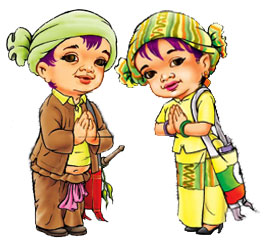 สวัสดีค่ะ